SG- design/Fotolia
Kapittel 7 Analyse
Å analysere lyrikk
Førlesingsoppgave
Diskuter følgende i grupper:

Hva er et dikt?
Hva består et dikt av?
«En rap er et dikt.» Diskuter dette utsagnet i grupper. Begrunn svaret.
Vi skiller mellom to hovedtyper lyrikk
Tradisjonell lyrikk kjennetegnes av enderim og regelmessig, kunstferdig rytme. Strofene har regelmessig form. Vi finner ofte utstrakt bruk av språkbilder.

Modernistisk lyrikk kjennetegnes av en fri form som ofte bryter med vanlig setningsbygning.
Dette bør du tenke på når du tolker lyrikk
Hva blir fortalt?

Hvordan blir det fortalt, og hvilken virkning har måten det er skrevet på? 

Hvorfor blir det fortalt?
Innledningen
Her bør du ha med dette:

tittel
lyrikerens navn
når og hvor diktet er skrevet og publisert
hvilken sammenheng det er skrevet/publisert
Sammendraget - Motivet
I denne delen refererer du det konkrete innholdet i diktet (denotasjon) 

Når du skriver noe om diktets motiv, skal du ikke tolke, men bare gjengi innholdet. 

Du kan stille spørsmål som:

Hva handler diktet om? 
Er det et episk, fortellende dikt? 
Uttrykker diktet en klar holdning, følelse eller stemning?
Komposisjonen
Vi skiller mellom ytre og indre komposisjon. 

Når du skal si noe om diktets ytre komposisjon, kan du stille følgende spørsmål:

Har diktet mange eller få strofer og vers?
Er strofene og versene lange eller korte?
Er diktet bygd opp etter et bestemt mønster?
Den indre komposisjonen handler om å se på innholdet og hvordan det er satt sammen.

Er det en utvikling i diktet, en kronologi? 
Finner du mange gjentakelser (anafor) eller kontraster?
Har diktet en klar avslutning eller en moral?
Er det et episk, fortellende, dikt, eller handler det om et kort øyeblikk?
Kommenter språk og virkemidler
Se kapittel 6
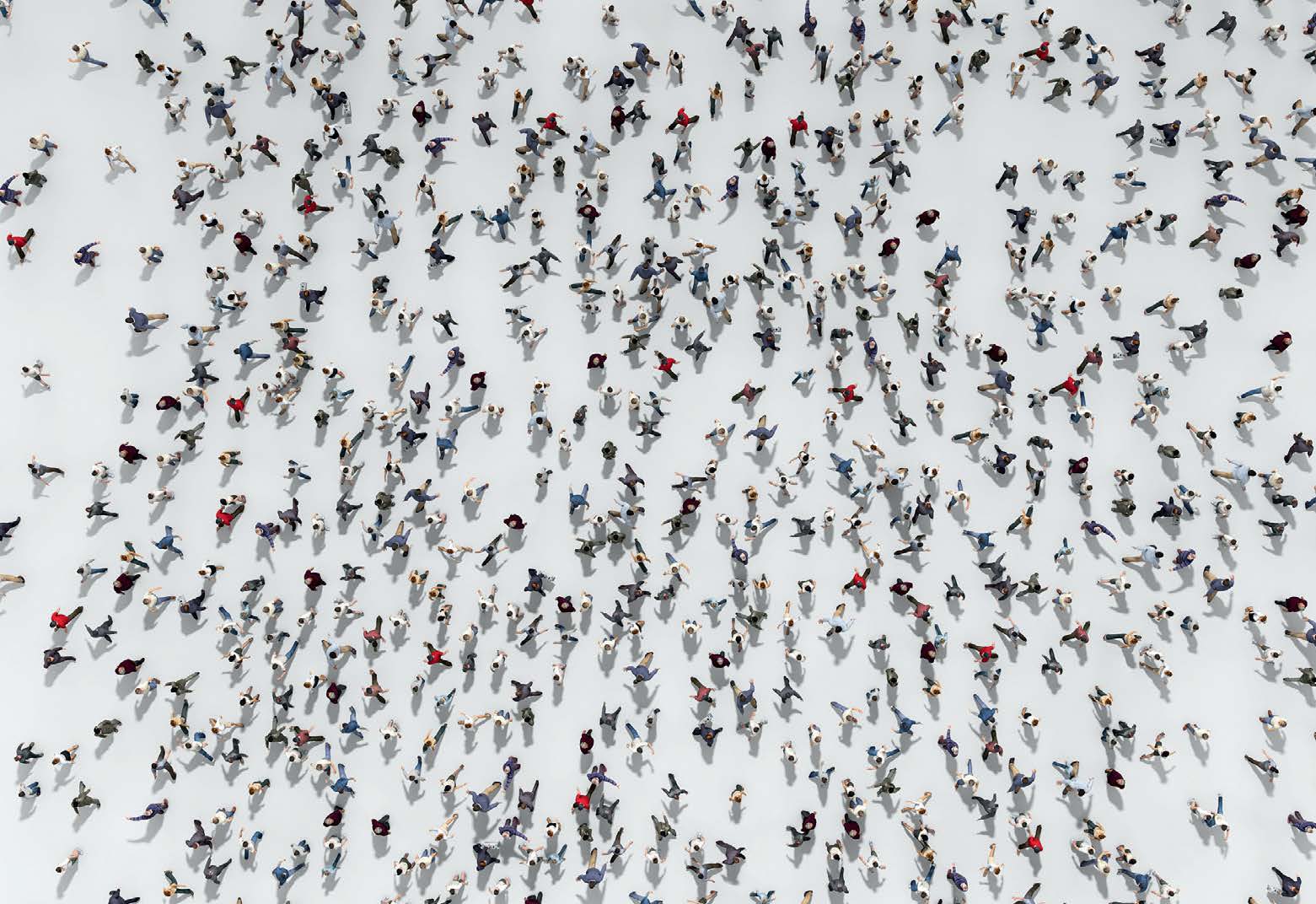 Hayri Er/iStockphoto
Motiv, tema, budskap
Motiv er diktets konkrete innhold, det som fortelles eller skildres i diktet på det ytre plan. 

Tema er diktets dypere mening, det som ligger bak den ytre handlingen eller skildringen. 

Budskapet i diktet er hensikten, det forfatteren vil ha sagt til leseren gjennom diktet.
Avslutningen
Avslutningsvis kan du oppsummere og gjerne sette diktet inn i en større sammenheng. 

Er det relevant for samfunnet i dag? 

Kan det settes i sammenheng med noe i vår tid?
Huskeliste
Har jeg en klar og tydelig innledning? 
Er handlingsreferatet kort og presist? 
Sier jeg noe om motiv, tema og budskap?
Har jeg kommentert komposisjonen? 
Nevner jeg rim og rytme?
Har jeg nevnt ulike virkemidler?
Har jeg brukt nok sitater for å underbygge påstandene mine? 
Har jeg skrevet noe om diktet er relevant i dag?